State of Nevada Department of Corrections
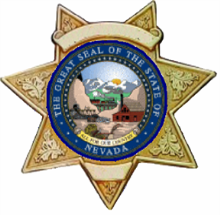 Pre-Service Staff Training
Prison Rape Elimination Act(PREA) 42 U.S.C. § 1560128 C.F.R. § 115.31

1/2017
1
House Keeping
4 hour block of instruction
10 minute breaks

Open communication and discussion is encouraged! We want to provide all students with the opportunity to ask questions.
2
Disclaimer
We ask all students to be respectful during this instruction.

Other students in this class may have been or have known someone who is a survivor of sexual assault.


Be professional and respectful
3
[Speaker Notes: During this course of instruction we will be discussing sexual abuse and 
Sexual harassment in a confinement setting.  This block of instruction may 
have areas which conflict with personal, religious or moral values and/or 
beliefs.  Working in any confinement setting staff, volunteers and contractors 
must put aside personal beliefs, opinions and be unbiased.
As we progress into discussion of the LGBTI, again please refrain from 
inappropriate/derogatory comments/remarks, we have staff who may be or know 
someone who is LGBTI.]
Objective
Overview of the PREA Law and U.S Attorney General Standards
What is PREA?

Agency compliance with standard §115.31
4
[Speaker Notes: Our objective is to ensure all staff has an understanding of the Prison Rape 
 
Elimination Act (PREA).  The basics of the PREA law, the U.S. Attorney General 
 
standards, agency policies and our commitment to Zero tolerance and compliance with the law.]
What is PREA?
Public Law 108-79 - The Prison Rape Elimination Act (PREA) signed by President George W. Bush September 4, 2003

Supports the elimination, reduction and prevention of sexual assault within the corrections system.

Directed the U.S. Attorney General to promulgate standards for all confinement settings.

Mandates several national data collection activities.

PREA covers more than prison rape.  It covers a range of behaviors to include rape, sexual abuse and sexual harassment.
5
[Speaker Notes: Public Law 108-79 was signed into law on September 4, 2003.  The 
 
purpose/intent of the this act was to establish a zero tolerance standard for the 
 
incidence of prison rape in the United States.  This law includes, but is not limited 
 
to developing and confinement settings, increasing the accountability of prison 
 
officials who fail to detect, prevent, reduce, and punish prison rape.  
 
The law is applicable to all U.S. Prison, Jails, Detention Centers, Community 
 
Corrections, Juvenile Detention, Immigration Detention which means this the law 
 
applies to any agency who detains a person.]
Who do the PREA standard apply to?
The law directed the U.S. Attorney General promulgate standards for all confinement settings including but not limited to:
Prisons
Local jails
Police lockups
Juvenile facilities
Military Prisons
6
[Speaker Notes: A section of the law directed the U.S. Attorney General to promulgate standard for 
 
all confinement settings, which include but is not limited to:  
 
State prisons
contract prison corporations
city and county jails
police lock-ups
juvenile facilities
Federal prisons to include Military brigs/jails.]
Department of Justice (DOJ)Standards - 42 U.S.C. § 15601
May 16, 2012:  U.S. Attorney General signed the rule for the standards.

May 17, 2012, President Obama directed “all agencies with federal confinement facilities that are not already subject to the Department of Justice’s final rule” to develop rules or procedures that comply with PREA


June 20, 2012:  Standards were entered into the Federal Register.

August 20, 2012: I year clock started for states to be compliant or report the agency is working on and making an effort towards compliance.
Source: National PREA Resource Center, Frequently Asked Questions, www.prearesourcecenter.org
7
[Speaker Notes: May 16, 2012 the U.S. Attorney General signed the rule for the PREA mandated standards.
 
May 17, 2012, President Obama directed “all agencies with federal 
 
confinement facilities that are not already subject to the Department of Justice’s 
 
final rule” to develop rules or procedures that comply with PREA standards.
 
June 20, 2012 the mandated standards were entered into the Federal Register 
 
and beginning August 20, 2012 the 1 year clock started.  What this meant, was 
 
states had become compliant or provide documentation they were working on and 
 
making an effort towards compliance with the mandated standards.
 
August 20, 2013 states had 1 year to have 1/3 of their facilities audited by 
August 20, 2014.  Nevada Department of Corrections had 2 months to prepare for our first official audit. 
 
Currently there are 43 standards with over 200 subsections, of those standards.  
 
Our agency is required to comply with all applicable standards and subsections.  
 
Meeting compliance includes review of Administrative Regulations, Nevada 
 
Revised Statutes, contracts, institution operational procedures, medical directives, 
 
post orders and the list goes on.  In addition to procedures, we need to show 
 
proof of practice which is training for staff, inmate education review of physical 
 
plant, staff following procedure.  This is constant and ever changing, it is like a 
 
working document; there is no end.]
How PREA Impacts Your Job
PREA promotes good operational practices regarding safety and security
For example, standards give direction to:
Classification
Investigations
First Responder
Training
8
[Speaker Notes: How do the PREA standards impact your job?  First and foremost regardless of 
 
“PREA” which is just an acronym, it all comes down to safety and security for the 
 
inmates, institution and staff.  PREA has improved and enhanced our agency by 
promoting good operational practices regarding safety and security.  For example, 
 
standards give direction on policy and procedures for classification, investigations, 
 
guidance for staff who may be a first responder.   Staff training provided additional 
 
guidance and knowledge which has helped our agency not just for sexual abuse and 
 
harassment allegations but how we respond to any incident.]
PREA audits
Standards require independent PREA audits for 1/3 of their institutions annually.

1st audit cycle began August 20, 2013 and was completed August, 19, 2016

2nd Cycle of audits began August, 20, 2016 and will go thru August 19, 2019.

Standards impact EVERY division within the agency not just institutions and custody staff.
9
[Speaker Notes: As discussed previously, the PREA standards require our agency to have 
 
independent PREA audits of 1/3 of our facilities/institutions annually.  That is 6 
 
facilities which will need to be audited every year.  Institutions will however, only 
 
be audited once during the 3 year cycle.
 
The first PREA audit cycle began August 20, 2013 and ended August 19, 
 
2016.  NDOC has successfully met compliance with all standards of the PREA 
 
audit and we only went into corrective action during the 2nd round and we were only 
 
in corrective action for a few months and corrected what was needed.
 
The second cycle of PREA audits began on August 20, 2016 and will go thru August 19, 2019.
	
Standards impact every division within the agency, not just institutions and 
 
custody staff.  Again, the entire agency is impacted, if one element in any area does 
 
not meet compliance the AGENCY is non-compliant.]
Employee Training Goals115.31
1-Zero tolerance policy for sexual abuse and sexual harassment

2-Staff –  how to fulfill your responsibilities under PREA agency policy and procedures

3-Inmates rights to be free from sexual abuse and harassment

4-The right of inmates & employees to be free from retaliation for reporting sexual abuse and sexual harassment

5-The dynamics of sexual abuse and sexual harassment in confinement
10
Employee Training Goals, cont.115.31
6-Common reactions of sexual abuse and sexual harassment victims

7-How to detect and respond to signs of threatened and actual sexual abuse

8-How to avoid inappropriate relationships with inmates

9-How to communicate effectively and professionally with LGBTI/conforming and non conforming inmates

10-How to comply with relevant laws related to mandatory reporting
11
[Speaker Notes: Standard 115.31 requires agencies to train ALL employees who MAY have 
 
contact with inmates on:
 
Zero tolerance policy for sexual abuse and sexual harassment
 
Staff –  how to fulfill your responsibilities under PREA agency policy and procedures
 
Inmates rights to be free from sexual abuse and harassment
 
The right of inmates & employees to be free from retaliation for reporting sexual abuse and sexual harassment
 
The dynamics of sexual abuse and sexual harassment in confinement
 
Common reactions of sexual abuse and sexual harassment victims
 
How to detect and respond to signs of threatened and actual sexual 
abuse.
 
How to avoid inappropriate relationships with inmates
 
How to communicate effectively and professionally with LGBTI/conforming and nonconforming inmates
 
How to comply with relevant laws related to mandatory reporting
 
It important for all staff to understand this training regardless of where they 
 
are working within the agency.  At times staff working in an administration area 
 
feel they may not need to know this or it isn’t applicable to them.  Anytime a phone 
 
call or letter could come in with a report/allegation, so it is important for staff to 
 
understand their responsibilities.  We have also had staff in these area’s develop 
 
“relationships” with an inmate and we need to know what to look for and how to 
 
report.]
Zero Tolerance Policy For Sexual Abuse and Sexual HarassmentEmployee Training Goal #1115.31 (1)
PRE-AUDIT QUESTIONAIRE 115.31  (a)-1
1)
12
“The Department of Corrections has a Zero Tolerance policy for any form of sexual misconduct to include staff/contractor/or volunteer on inmate or inmate on inmate sexual harassment, sexual assault, sexual abusive contact and consensual sex. 

    Any staff member/contractor/volunteer who engages in, fails to report, or knowingly condones sexual harassment or sexual contact with or between inmates shall be subject to disciplinary action and may be subject to criminal prosecution. 

   The Department shall take a proactive approach regarding the prevention, detection, response and punishment of any type of sexual contact.”
13
[Speaker Notes: “The Department of Corrections has a Zero Tolerance policy for any form of 
 
sexual misconduct to include staff/contractor/or volunteer on inmate or inmate on 
 
inmate sexual harassment, sexual assault, sexual abusive contact and consensual 
 
sex. 
 
Any staff member/contractor/volunteer who engages in, fails to report, or 
 
knowingly condones sexual harassment or sexual contact with or between inmates 
 
shall be subject to disciplinary action and may be subject to criminal prosecution. 
 
The Department shall take a proactive approach regarding the prevention, 
 
detection, response and punishment of any type of sexual contact.”
 
NDOC zero tolerance policy statement exceeds the U.S. Attorney 
 
General standards as Nevada do not condone or allow inmates to engage in 
 
willing/consensual sexual relationships.  Nevada is the only State who can criminal 
 
prosecute inmates for engaging in a sexual relationship as well as internal 
 
discipline. 
 
This can be confusing for some, PREA violations are sexual abuse 
 
(unwilling/unwanted) and sexual harassment.  NDOC will discipline inmates for 
 
“consensual” (determined by supervisors) however these actions are not tracked and 
 
reported for PREA violations.
 
All allegations, reports or staff witness of a sexual act will be responded to 
 
initially as a sexual abuse, it is the institutional supervisor’s responsibility to initiate 
 
PREA protocols to determine if it is a PREA violation or sexual activity as defined 
 
by AR 707 inmate discipline.]
AR 421 & PREA Manual 421
Establishes Agency “Zero Tolerance” 

Outlines procedures for:
Prevention
Detection
Response to;
Investigations of, and
Tracking of PREA related violations.
14
[Speaker Notes: Administrative Regulation 421 is specific for PREA and the PREA manual 
 
421 is for staff view and provides guidance for development and revisions to 
 
agency regulations and procedures, division procedures and institution operational 
 
procedures.]
Inmate Reporting115.51 (a)
Agency shall provide multiple internal ways for inmates to privately report:

Sexual Abuse

Sexual Harassment

Retaliation by other inmates or staff, and

Staff neglect or violation of responsibilities
15
How Can Inmates Report Internally?
Verbally to any:

staff member

Contractor, or

volunteer

I/M request form (kite)
Grievance

Free PREA Hotline
16
[Speaker Notes: NDOC has multiple internal ways for inmates to privately report sexual abuse, 
 
sexual harassment, retaliation by other inmates and/or staff to include staff neglect 
 
or violations of staff responsibilities if they fail to act upon an allegation or fail to 
 
respond when a report comes forward.  This includes reports submitted by other 
 
inmates or person from the community.
	Inmates can report verbally to any staff member
	File an inmate grievance
	Write an inmate kite
	Call the PREA hotline listed on the PREA posters
	Write to the Office of the Inspector General
	Leave a message on the ISC I/M PREA reporting line]
Inmate Reporting115.51(b)
The agency shall also provide at least one way for inmates to report abuse or harassment to a public or private entity or office that is not part of the agency

NDOC has a Memoranda of Understanding (MOU) with the New Mexico Corrections Department

Inmates can mail a report directly to them and the reporting/address information is listed on PREA posters.

Inmates reporting may remain anonymous upon request
17
Reporting115.51(d)
The agency shall provide a method for staff to privately report sexual abuse and sexual harassment of inmates
AR 421
Verbally
In writing
To any supervisor
Anonymous phone call to Inspector Generals Office


**NDOC also provides a method for staff to anonymously report suspicion or knowledge of a staff member / inmate to include:
“suspected relationships” 
“over familiarity”
18
StaffHow to Fulfill Your Responsibilities under PREA agency Policy & ProceduresEmployee Training Goal #2115.31 (2)
PRE-AUDIT QUESTIONAIRE 115.31 (a)-1
2)
19
Staff Duty to ReportAR339115.61
Employees Shall Report Without Reservation Any Corrupt Or Unethical Behavior That Could Affect Either Inmates, Employees, Or
The Integrity Of The 
Department of Corrections.
20
Staff Duty to Report, cont.AR339115.61
Any employee who becomes aware of any alleged act of misconduct by another department employee is required to immediately report the information to his or her supervisor or to the Office of the Inspector General.
21
Staff Duty to Report, cont.AR339115.61
All employee’s to include medical and mental health have the affirmative duty to report any knowledge, suspicion, or information regarding any incident of sexual abuse or sexual harassment of inmates.
22
Staff Duty to Report, cont.AR339115.61
All staff have the affirmative duty to immediately report any retaliation against inmate or staff who reported any knowledge, suspicion or information.

All staff have the affirmative duty to immediately report any staff neglect or violation of responsibilities that may have contributed to any incident.
23
Inmate’s Rights to be FreeFrom Sexual Abuse and Sexual HarassmentEmployee Training Goal #3115.31 (3)
PRE-AUDIT QUESTIONAIRE 115.31 (a)-1
3)
24
Sexual Abuse in Confinement
Can be perpetrated by a/an:
Inmate
Staff member
Contractor
Volunteer
25
Inmate Rights
Inmates have the right to be free from sexual abuse and sexual harassment

For too long incidents of sexual abuse against incarcerated  persons have not been taken as seriously as sexual abuse outside prison walls.

In popular culture, prison rape is often the subject of jokes; in public discourse, it has been at times dismissed by some as an inevitable or even deserved consequence of criminality.

Sexual abuse is never a laughing matter, nor is it punishment for a crime.  Rather, it is a crime.

It is no more tolerable when its victims have committed crimes of their own.
26
Sexual Abuse – Inability to Consent
By law inmates cannot consent while in a confinement setting to staff, volunteers, or contractors

ALL romantic relationship and/or sexual acts between staff and inmates is considered a violation of PREA and zero-tolerance policy and is sexual abuse.

This is a violation because of imbalance of power that exists in confinement settings
United State Department of Justice, PREA Final Rule, 2012; http://ojp.gov/programs/pdfs/prea_final_rule.pdf
27
Sexual abuse of an inmateby another inmate
Sexual abuse of an inmate, detainee, or resident by another inmate, detainee, or resident includes any of the following acts, if the victim does not consent, is coerced into such act by overt or implied threats of violence, or is unable to consent or refuse: 

Contact between the penis and the vulva or the penis and the anus, including penetration, however slight;  contact between the mouth and the penis, vulva, or anus; penetration of the anal or genital opening of another person, however slight, by a hand, finger, object, or other instrument; and any other intentional touching, either directly or through the clothing, of the genitalia, anus, groin, breast, inner thigh, or the buttocks of another person, excluding contact incidental to a physical altercation.
28
Sexual abuse of an inmateby a staff member, contractor, or volunteer
Sexual abuse of an inmate, detainee, or resident by a staff member, contractor, or volunteer includes any of the following acts, with or without consent of the inmate, detainee, or resident: 

Contact between the penis and the vulva or the penis and the anus, including penetration, however slight;  contact between the mouth and the penis, vulva, or anus; contact between the mouth and any body part where the staff member, contractor, or volunteer has the intent to abuse, arouse, or gratify sexual desire;
29
Sexual abuse of an inmateby a staff member, contractor, or volunteer, Cont.
Penetration of the anal or genital opening, however slight, by a hand, finger, object, or other instrument, that is unrelated to official duties or where the staff member, contractor, or volunteer has the intent to abuse, arouse, or gratify sexual desire; 

Any other intentional contact, either directly or through the clothing, of or with the genitalia, anus, groin, breast, inner thigh, or the buttocks, that is unrelated to official duties or where the staff member, contractor, or volunteer has the intent to abuse, arouse, or gratify sexual desire; 


Staff definitions continued to next slide.
30
Sexual abuse of an inmateby a staff member, contractor, or volunteer, Cont.
Any attempt, threat, or request by a staff member, contractor, or volunteer to engage in the activities described in previous slides; 

Any display by a staff member, contractor, or volunteer of his or her uncovered genitalia, buttocks, or breast in the presence of an inmate, detainee, or resident, and
31
Sexual abuse of an inmateby a staff member, contractor, or volunteer, Cont.
Voyeurism by a staff member, contractor, or volunteer

means an invasion of privacy of an inmate, detainee, or resident by staff for reasons unrelated to official duties, such as peering at an inmate who is using a toilet in his or her cell to perform bodily functions; requiring an inmate to expose his or her buttocks, genitals, or breasts; or taking images of all or part of an inmate’s naked body or of an inmate performing bodily functions.
32
Sexual Harassment  U.S. Attorney General PREA Definition
I/M to I/M 
or 
Staff

Repeated and unwelcome sexual advances, requests for sexual favors, or verbal comments, gestures, or actions of a derogatory or offensive sexual nature by one inmate, detainee, or resident directed toward another; and
33
Sexual Harassment  U.S. Attorney General PREA Definition
Staff on I/M

Repeated verbal comments or gestures of a sexual nature to an inmate, detainee, or resident by a staff member, contractor, or volunteer, including demeaning references to gender, sexually suggestive or derogatory comments about body or clothing, or obscene language or gestures.
34
The Right of Inmates and Employees to be Free from Retaliation for Reporting Sexual Abuse and Sexual HarassmentEmployee Training Goal #4115.31 (4)
PRE-AUDIT QUESTIONAIRE 115.31  (a)-1
4)
35
What is Retaliation??
Retaliation occurs when an inmate or staff injures, harms, intimidates, or discriminates against a person who has reported sexual abuse and/or sexual harassment — or attempts to do so — in response to the report.

What are other examples of possible retaliation?
36
Agency Protection Against Retaliation§115.31 (4)§115.67
The agency/institution shall protect inmates and staff who report sexual abuse/harassment or cooperate with an investigation from retaliation

PREA compliance managers (PCM) will conduct retaliation monitoring of inmates for a minimum of 90 days.
unless the allegation has been determined unfounded.  

Warden or PCM will monitor staff for possible retaliation.
37
Agency Protection Against Retaliation§115.31 (4) cont.
Protection measures may include:
Housing or transfers for inmate victims or abusers
Emotional support services for inmates 
Referral for investigation to the OIG, for staff suspected of retaliating against inmates and/or staff
Case by case staff may be assigned to another post/position or; 
Temporary re-assigned to another institution while the investigation is on-going.
38
Dynamics of Sexual Abuse and Sexual Harassment in ConfinementEmployee Training Goal #5115.31(5)
PRE-AUDIT QUESTIONAIRE 115.31 (a)-1
5)
39
Contributing Conditions to Sexual Abuse in Confinement
Larger population of violent offenders

High racial tension/conflict

Overcrowding

Poor supervision

Inadequate staffing levels

Blind Spots
40
Dynamics of Sexual Harassment
May precede sexual abuse and is used to:
test a target
demean others
overtly or subtly intimidate
challenge new inmates/residents or staff
threaten inmates/residents or staff who are perceived to be weaker
41
Dynamics of Sexual Abuse
Sexual Aggressors look for means, opportunity, and vulnerability, selecting targets…

who are least able to defend themselves,
who may be less believed or believable, or
who are disliked or ostracized.


PREA Review Panel Testimony by Dr. Robert Dumond, November 2006 available at: http://www.ojp.usdoj.gov/reviewpanel/pdfs_nov06/test_dumond.pdf
42
Who May Be A Sexual Aggressor
Inmates who may have aggressive behavior

Inmates who may be sexually compulsive

Convicted of violent crimes

Repeat / long-term offenders who are familiar with prison culture

Sexual predatory behavior in the community or 

History of sexual predatory behavior in prison.
43
Who May Be Targeted?
People who identify as LGBTI

People who are younger

People with Disabilities
mental health, developmental/intellectual, physical

First time offenders

Perceived/appear to be weak

Small in stature, not able to defend themselves

People who have been victims of previous sexual abuse
44
Common Places Where Sexual Violence May Occur
Isolated Areas
Showers
Dark corners in dorms
Kitchen
Chapel
Work areas

Areas with less supervision

Multi-person Housing

Cells where offenders are double-bunked
45
Why Reports Maybe Delayed
Fear, guilt, shame


Maybe placed in protective custody, segregation or transferred

Fear of being labeled a “homo”, “punk” or “snitch”

Idea that inmates cannot be “real” victims 

SOURCE: Dumond, R.W. & Dumond, D.A. (2007a). Managing prison sexual violence: A guide to effective victim services. Building Blocks for Institutional Safety. Denver, CO: Colorado Department of Public Safety, Division of Criminal Justice, Office of Research & Statistics.
46
Do NOT make assumptions
Do not assume the validity of the report/allegation exclusively based on:

How long ago the alleged incident occurred or 

The reasons an alleged victim gives for delaying the report.
Who made the report.
47
Sexual “horseplay”
Touching a man or woman’s body in a non-violent (but uninvited and unwanted) manner is also a relatively mild form of victimization – sexual abuse.
48
Male Dynamics of Incarceration
Men’s facility cultures value aggression and power.

Some see sexual aggression as a way to assert their power and control over others.

Being victimized and seeking help often are viewed as signs of weakness. 

Men tend to isolate themselves from others.
49
Male Sexual Aggressor
Aggressors groom and take time on “their” investment in the victim.
They will at some point, want a return on that investment.  
If the investment is protection against other offenders, the return may be in the form of sex (wife) to the aggressor
may eventually be pimped out to pay the aggressors debts to others.
50
Male on MaleSexual Violence in Confinement
Often committed by men who identify as “Straight”

Tool to establish and maintain power and control over other men


Youthful Males in adult confinements are 5x’s more likely to be sexually abused
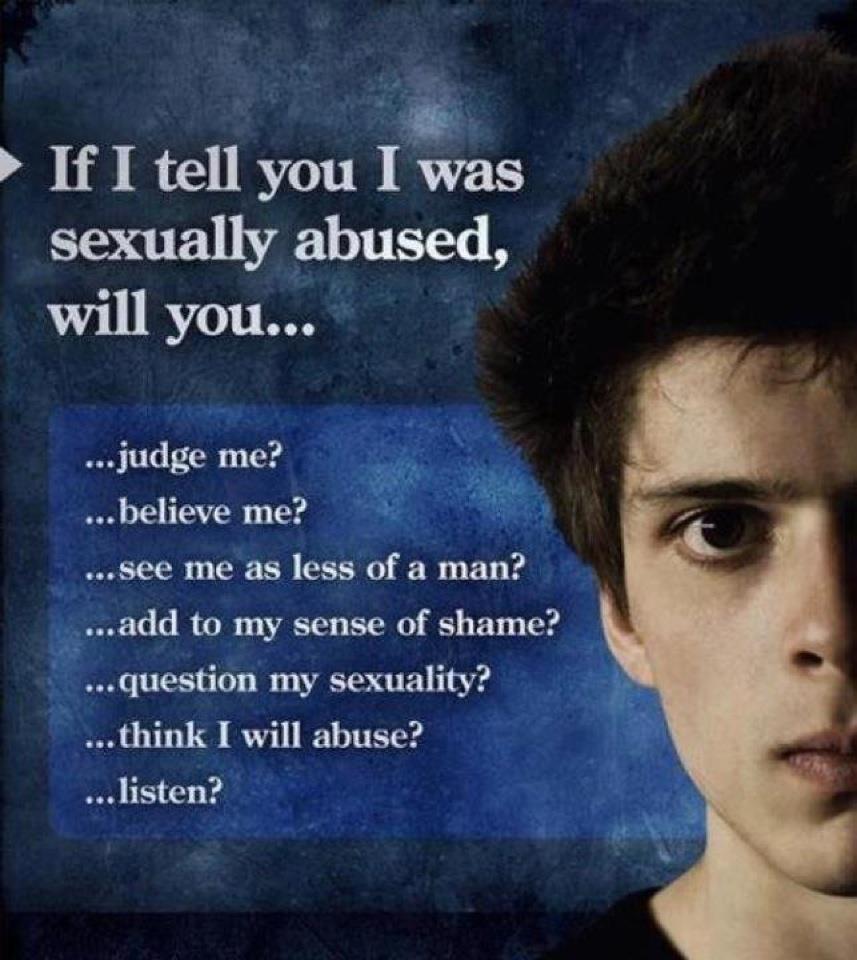 51
Female Dynamics of Incarceration
The female U.S. prison and jail population has increased by over 700% over the past four decades, rising to 215,000 women being incarcerated. 

Women’s Prisons are considered safer than men’s prisons.

Many female prisoners express feeling that prison is safer than the streets.

In women’s  facilities, relationships and loyalty tend to be valued highly.

Why would some women feel safer in prison?
52
Pathways For Incarcerated Women
There is some indication that the link may begin early in life.

Half of incarcerated women were first arrested as juveniles.

First arrest as a run away from home to avoid abuse.
53
Pathways For Incarcerated Women continued
Girls from violent homes are at heightened risk of delinquent behavior such as:
Substance abuse
Drug dealing/charges
Property crimes
Intimate partner violence contributed to risk for commercial sex work
54
Incarcerated Female History of Abuse
The overwhelming majority of women in prison are survivors of domestic violence.  Three-quarters have histories of severe physical abuse by an intimate partner during adulthood, and 82% suffered serious physical or sexual abuse as children
55
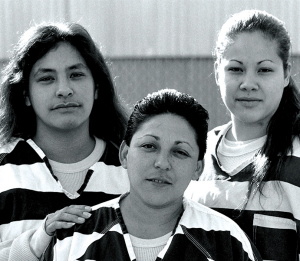 Pseudo-Family in Women’s Prisons
The female inmate population presents unique circumstances for correctional staff

	A common coping mechanism for the female population is known as “pseudo-family” development behind bars

	A Pseudo-family can be as large as 15-20 inmates and made up of a variety of races.

	Female inmates will play the roles of mother, father, sister, brother and grandparent.
https://www.correctionsone.com/jail-management/articles/1956587-The-pseudo-family-phenomenon-in-womens-prisons/
56
Family Ties
Pseudo-families are not necessarily sexual in nature nor are they gang affiliated

Families are formed for a variety of reasons
Emotional, 
Economic support
Companionship, and;
Protection
https://www.correctionsone.com/jail-management/articles/1956587-The-pseudo-family-phenomenon-in-womens-prisons/
57
Mother/Father
Mother figure:
often listens and provides advice.
tends to be an older more experienced inmate who has served a significant amount of time

Father figure: 
dominate female (acts/looks more manly).  Plays the husband and offers protection to the family members and at times this is in exchange for sexual favors
https://www.correctionsone.com/jail-management/articles/1956587-The-pseudo-family-phenomenon-in-womens-prisons/
58
Sexual Abuse in Female Facilities:
Sexual Assault/Coercion much higher when they first come to prison
Pressure eventually subsides for unaffiliated women.

Many incarcerated women hold a strong desire to belong to some sort of group
Companionship to combat loneliness
Women in this situation tend to give into peer pressure more easily

Most women in Prison/jail have no concept of healthy relationships
59
Sexual Violence Between Female Inmates
Almost always grounded in personal relationships

Most forced sex takes place within a seemingly consensual sexual relationship

Sexual Assaults can and do occur between female inmates
60
Sexual Abuse By Male Staff
Sexual abuse/misconduct offenses against female inmates 
may include, but not limited to:

Sexual Assault/Rape

Groping 

Violating privacy of female inmates when not part of official duties such as; when inmates are showering or watching them undress.

Commenting on physical appearance/sexual harassment.
61
COMMON REACTIONS TO SEXUAL ABUSE AND 
SEXUAL HARASSMENT 
(VICTIMS)
Employee Training Goal #6
115.31 (6)
PRE-AUDIT QUESTIONAIRE 115.31 (a)-1
6)
62
How Does a Sexual Abuse Victim Respond?
Each survivor of sexual assault responds uniquely to the assault, and the recovery process is different for each individual.


Reactions may be experienced days, months, or years after an assault.

Survivors suffer a great deal of physical and emotional trauma.

Responses can be immediate or delayed.
https://sapac.umich.edu/article/45 - common reactions to sexual assault
63
Trauma Changes the Brain & Response
Victims might not remember what happened to them

Human stress response hormones are released that help us respond to trauma

That means two things are happening:

A signal shoots to the brain and then “Fight or Flight” body response occurs

or tonic immobility can occur, “body literally freezes”



 Source:  Specialized Training: Medical/Mental Health Care (Regional Training Files) Authors: National Commission on Correctional Healthcare (NCCHC), April 2013
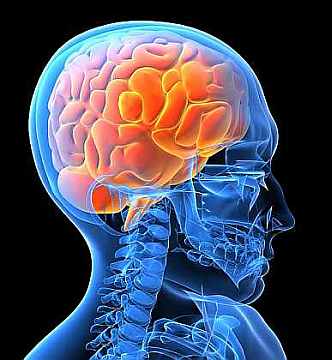 64
Trauma Changes the Brain & Response, Con’t.
The other thing to remember is that the stress hormone interferes with the way we are able to store memory.

Trauma response or PTSD the trauma continues to live in the brain.

This can impact behaviors and create triggers.










Source:  Specialized Training: Medical/Mental Health Care (Regional Training Files) Authors: National Commission on Correctional Healthcare (NCCHC), April 2013
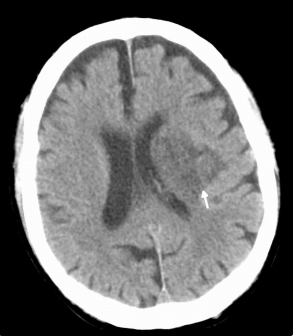 65
Victims May
Mask or hide feelings behind a:

calm, 
composed, or 
subdued effect.

Present themselves in a:

flat affect, 
quiet, 
reserved manner.

Have difficulties expressing themselves.

*SOURCE: Dumond, R.W. & Dumond, D.A. (2007a). Managing prison sexual violence: A guide to effective victim services. Building Blocks for Institutional Safety. Denver, CO: Colorado Department of Public Safety, Division of Criminal Justice, Office of Research & Statistics.
66
Victims May
Negatively cope by:

Dulling their senses with substances.

Acting out their pain by re-victimizing others

Being self-destructive

Engaging in sexually promiscuous and/or aggressive behavior


Be aware – you may encounter victims at all stages depending on when they came forward to report the abuse.


SOURCES: Dumond & Dumond, 2002; Lockwood, Daniel. (1980). Prison Sexual Violence. New York: Elsevia/Thomond Books and Wooden, WS & Parker, J. (1982). Men behind bars: Sexual exploitation in prison. New York: Plenum Press.
67
Impact of Sexual Abuse For Men/Boys
May experience erection and orgasm during anal rape due to the pressure on the prostate which;
compounds the trauma and 
exacerbates self-blame.

May experience concern about their;
 masculinity, 
competence and 
security, which increases their humiliation and suffering.




SOURCE: A Guide to An Effective Medical Response to Prisoner Sexual Violence {Monograph for Colorado Department of Public Safety – Dumond & Dumond, 2007}
68
Impact of Sexual Abuse For Men/Boys
Men often manifest a more “controlled” response, which may lead authorities to conclude the events did not occur or to minimize its impact.
69
Impact of Sexual Abuse Women/Girls
Have a much higher rate of physical and sexual victimization during;
 childhood, 
adolescence and 
prior to their incarceration

May experience compounded expectations of betrayal and anger in cases of staff sexual misconduct.


SOURCE: Dumond, R.W. & Dumond, D.A. (2007a). Managing prison sexual violence: A guide to effective victim services. Building Blocks for Institutional Safety. Denver, CO: Colorado Department of Public Safety, Division of Criminal Justice, Office of Research & Statistics.
70
Incarcerated Sexual Abuse Victims
May experience repetitive assaults by multiple assailants over a period of time.

This may lead to:
Ongoing physical and psychological trauma,
A more debilitating form of PTSD

May experience:
A loss of social status, and
Increased vulnerability within the jail or prison
71
Physical Effects
Changes in eating pattern/eating disorders
Fatigue
Nightmares
Muscular tension
STD’s / HIV-AIDS
Physical injuries
Stress related depression
https://sapac.umich.edu/article/45 - common reactions to sexual assault
72
Emotional Effects
Anger
Anxiety
Denial
Depression, sadness
Embarrassment, feeling exposed, humiliated
Fear
Helplessness, mood swings, phobias
Shame, guilt, self blame
vulnerability
https://sapac.umich.edu/article/45 - common reactions to sexual assault
73
Cognitive Effects
Confusion
Difficulty concentrating
Flashbacks
I deserved it because….
If I forget about it, it will go away
Will they blame me?
What will people think?
https://sapac.umich.edu/article/45 - common reactions to sexual assault
74
Social Effects
Difficulty around persons having similar attributes to the perpetrator
Difficulty getting things accomplished
Fear of leaving house (cell)
Hypersensitivity when relating to others
Loss of trust in self and others
https://sapac.umich.edu/article/45 - common reactions to sexual assault
75
How to Detect and Respond to Signs of Threatened and Actual AbuseEmployee Training Goal #7115.31 (7)
PRE-AUDIT QUESTIONAIRE 115.31 (a)-1
7)
76
How Can Staff Help Prevent Sexual Abuse & Harassment
Know the inmate population in your immediate area under your control.


Report unusual and suspicious behavior


More frequent and random unit tours

Be involved in your facilities efforts to better prevent, deter, and detect sexual abuse and sexual harassment by working with facility administration in making policies.
77
Reporting and Responding to Inmate on Inmate Sexual Abuse
Staff Reporting

Any staff member who receives a verbal or written report of sexual assault or any attempt thereof, will immediately report the information through their chain of command.

Reports will be accepted regardless of where the allegation comes from.
78
Staff responsibilities after receiving an allegation
Apart from reporting to designated supervisors or officials, staff shall not reveal any information related to sexual abuse report to anyone other than:
Medical / Mental health for Treatment
Criminal Investigator
and other security and management decisions.
Classification
79
Allegations of Sexual Abuse
Inmates may report they were sexually abused within hours of the incident or may report months or even years after it occurred.

All allegations shall be responded to immediately regardless of time frame.

Sexual abuse allegations reported to have occurred within hours and up 72 hrs (case by case 96 hrs).

Immediate PREA protocol response will be initiated according to facility PREA coordinated response plan forms:
	DOC 2092 (A) 
	DOC 2093 (B)
	DOC 2094 (C)
80
Who is a First Responder?
Anyone can be a first responder in terms of being the first to know information or coming upon an incident. Any person who is not an inmate is expected to take action to further prevent sexual abuse or sexual harassment from continuing or about to happen.

Separate the alleged victim and abuser

If the abuse occurred within a time period (72 hrs) that allows physical evidence, the first responder shall request that the alleged victim and abuser do not take any actions that could destroy physical evidence to include:
Brushing Teeth
Washing/showering
Urinating
defecating
drinking or eating

If you are a First responder and not custody staff, you are also required to request that the alleged victim not take any of the above actions and notify custody staff.
81
What steps do custody staff need to take?
In addition to requesting that the victim does not take any actions from the previous slide, custody staff have additional immediate steps to follow.
Ensure the victim is safe and separated from aggressor(s).

Immediately notify Supervisor

Secure the crime scene(s)

Escort victim to medical

Medical staff will conduct cursory exam

Victim will be transported for a sexual assault forensic exam.
Victim must consent to have the forensic exam.
82
Crime Scene115.64 (a) (2)
Any physical scene, anywhere, that may provide potential evidence to an investigator

Custody staff will protect the crime scene

Prevent destruction of fragile evidence
Preserve integrity of crime scene
Provides safety against false leads
83
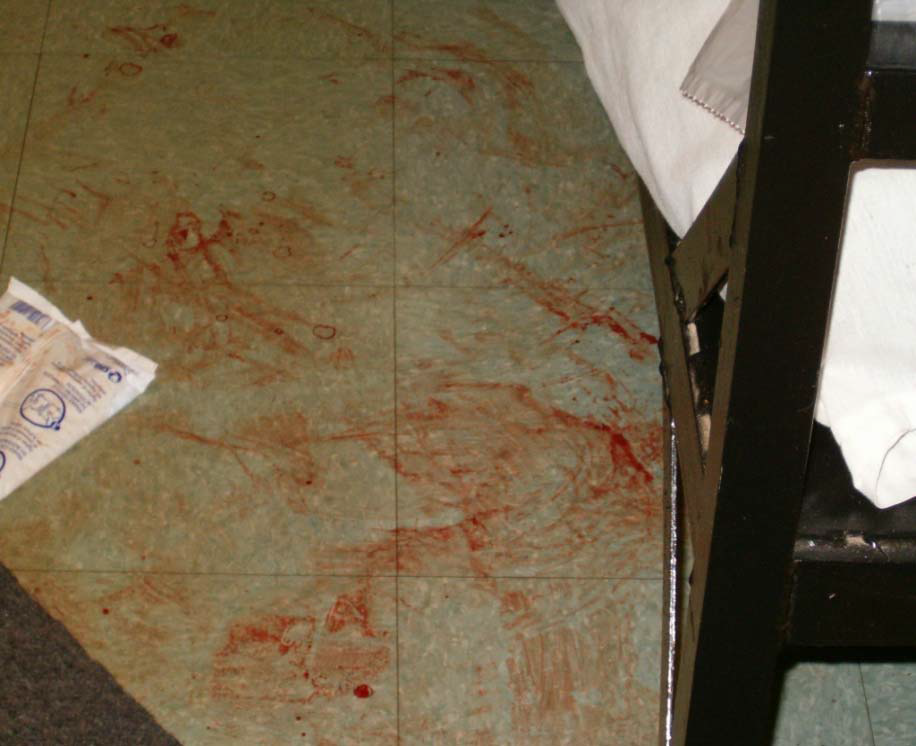 Area Incident Occurred
84
Persons are a Crime Scene
85
SOURCES OF DNA
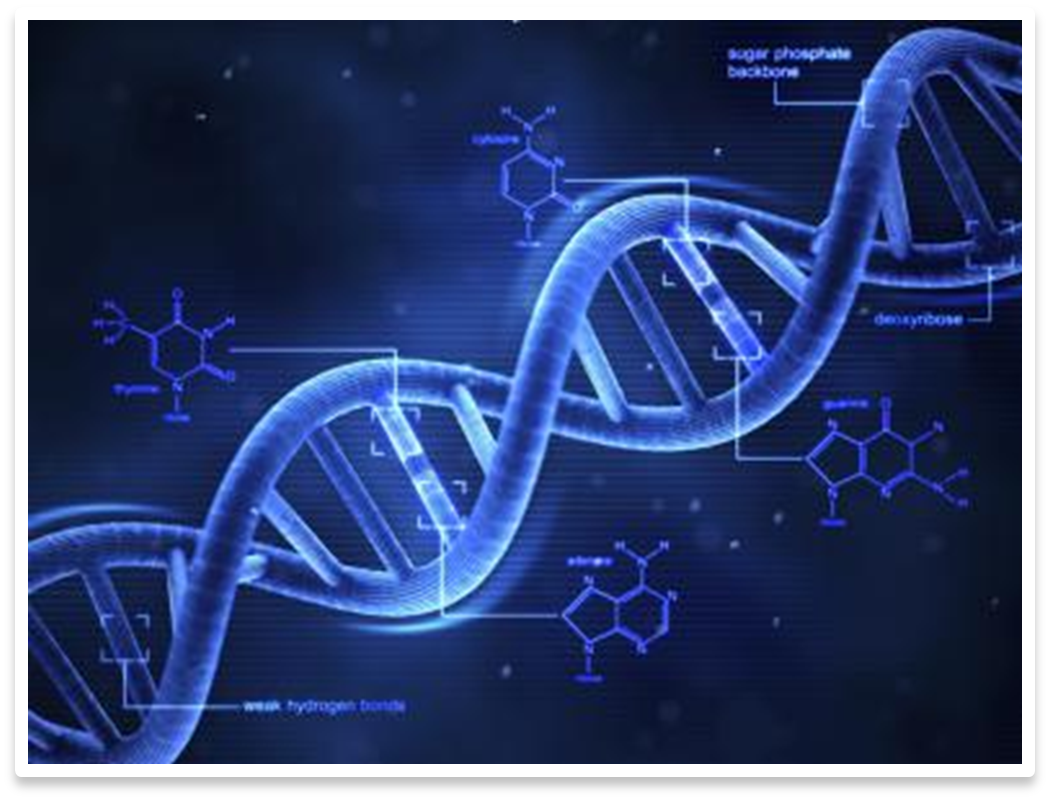 Blood
Saliva 
Sweat (skin cells) “touch DNA”
Hair Root
Mucous
Vaginal Fluid
Semen
Vomit
Feces
86
Protecting The Crime Scene
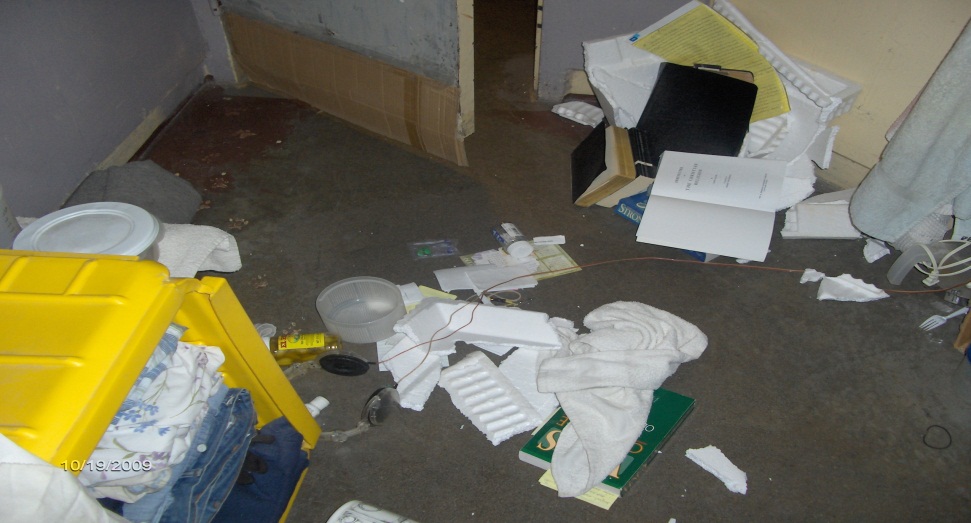 Victim’s Underwear
Victim’s Clothes
Towel
Blanket and sheets
Jail/Prison Condom
Rubber medical gloves
Garbage bags
Anything they can use as a barrier
Tissue
Other
87
Other Supportive Evidence
Letters or notes between suspect and victim.
Usually will be found when staff is the suspect


Gifts, excess commissary, extra unexplained items, contraband.
88
How To Avoid Inappropriate Relationships With InmatesCustodial Sexual MisconductEmployee Training Goal #8115.31 (8)
PRE-AUDIT QUESTIONAIRE 115.31 (a)-1
8)
89
Unauthorized Custodial Conduct
NRS 212.188 - Section 6  - 2 (a-c)

Sexual abuse of a Prisoner is guilty of a Category D Felony

Unauthorized custodial conduct by engaging in certain acts is guilty of a gross misdemeanor (GM)
Includes but not limited to:
Kissing an inmate
Voyeurism


Attempt to engage in certain acts is guilty of a misdemeanor (M)
90
AR 339Employee Code of Ethics & ConductCorrective or Disciplinary Action & Prohibitions & Penalties
Sexual Abuse:  Class 5 – termination if sustained

Sexual Harassment:
Class 1 -5 for first sustained allegation
Class 3 -5  for second or any subsequent sustained allegation

Failure to report:  Class 5 – termination if sustained
91
Why are Romantic Relationship a Safety and Security Risk???
Inmate Jody Thompson struck up a romantic relationship with a prison dental assistant, who in turn gave him a token of her love — a cell phone. 

Two weeks later, Thompson used that smuggled cell phone in his escape from the state prison in Carson City. It was three months, two robberies and a few high-speed chases later before he was back behind bars.
http://lasvegassun.com/news/2009/jul/20/no-bars-behind-bars/
92
Prison guard accused of having sex with inmate pleads guilty
A Nevada corrections officer pleaded guilty on Wednesday to misconduct of a public official following accusations of having sexual relations with a woman
The state’s attorney general had initially charged Eugenio Dimas, 51, with official misconduct and having voluntary sex with 26-year-old inmate
http://lasvegassun.com/news/2013/jun/05/prison-guard-accused-having-sex-inmate-pleads-guil/
93
If they go by a number and wear blue They are NOT cute.
It is against the law and/or Department regulations for Staff to have sex and/or a relationship with an inmate, whether they are incarcerated, on parole/residential confinement (house arrest).

Suggest not entering in a relationship with an ex-felon.
94
Code of silence
Definition:
An informal institutional or organizational culture that says members of the group will not inform on or give evidence or testimony against other members of the group, even though actions of the other members may involve breaches of policy or even the criminal law. 

Also referred to as the “Code of Blue.”
95
Understanding the Mix of Dynamics in Confinement Settings
Confinement settings are complex:
Same community 
Know inmates long-term at the facility 
Staff may have their own vulnerabilities 
Closeness in age between staff and inmates

This can create challenges in maintaining professional boundaries 

Remember, in confinement there is no such thing as staff-inmate consensual relationships
96
Professionalism Compromised ?
Jeopardize security
Damage trust among staff, inmates, families, volunteers and contractors 
Violate constitutionally-guaranteed rights of inmates
Create a hostile/sexualized work environment
Expose entire agency and staff to civil and criminal liability
Polarize the department as people take sides
Create bad media/press
The Moss Group Inc.
97
Safety Compromised
Result in contraband being brought into the facility
Creates an opportunity for inmates to access restricted areas 
Can provide inmates with access to information on security and operations at the facility
Staff stop thinking clearly about safety and security, focused on the relationship
98
Culture Compromised
Create a sexualized work environment 
Create a culture of secrecy and code of silence
Create a culture of accepting inappropriate behaviors, makes staff uncomfortable to go to work
Can result in unwanted media attention, lawsuits, investigations
Damage lives (staff, victims and families impacted)
99
Examples of Inappropriate Behaviors
Making sexual jokes with inmates or in front of inmates
Using inmate nicknames instead of proper terminology dictated by policy
Discussing personal issues with inmates or in front of inmates
Allowing a favorite inmate to have special privileges
Feeling like you can trust an inmate to have your back
Doing special favors for inmates (contacting outside family members or bringing in contraband)
Getting involved with inmate issues
Gossiping about other staff with inmates or in front of inmates
Complaining about supervisors or your job with inmates
100
False Allegations Can Occur
False allegations can be personally and professionally challenging 
Investigations are critical even in false allegations, it maintains credibility of the system and can clear your name
Do not spread rumors or gossip about the person in question
Educate inmates on the damage false allegations can create on personal lives, the facility, and their own lives should something serious need to be reported
When sexual abuse is addressed in policy and practice, there may be an initial spike in both legitimate and false allegations
101
False Allegations
What can you do to avoid possible false allegations being filed against you?
Maintain respectful and professional communication at all times
Clearly establish your professional boundaries with staff and inmates 
Create credibility among inmates and staff through being fair and policy-minded
102
What Staff Did by Crossing The Line
Abused their roles

Betrayed the basic tenets of our profession 


 Broke the law
Three correction officers charged for sexually abusing female inmates; one made light of issue on Facebook
Andrew Keshner

NEW YORK DAILY NEWS 

Updated: Thursday, May 25, 2017, 9:11 PM
Perez, 46, and Martinez, 47, face up to life in prison. They’ve been suspended without pay.

Moronta, 39, is looking at a 60-year sentence. He was already under indictment for taking bribes and smuggling contraband like K2 and cellphones into the Sunset Park detention center
103
Staff & Inmates:Always an Unequal Relationship
Staff control the lives, freedom and safety of inmates

Staff can place offenders at risk with other offenders 

write disciplinary infractions, 
compromise safety

Staff and offenders can NEVER be in an equal relationship
104
Avoid Inappropriate Relationships With Inmates
Maintain a professional demeanor


Maintain a professional distance

Focus behavior on duties and assignments


Do not become overly familiar with any particular inmate
105
Additional Consequences
All terminations for violations of agency sexual abuse or sexual harassment policies, or resignations by staff who would have been terminated if not for their resignation, shall be reported to law enforcement agencies, unless the activity was clearly not criminal, and to any relevant licensing bodies.
106
Communication and Professionalism with LGBTI or Gender Non ConformingInmatesEmployee Training Goal #9115.31 (9)
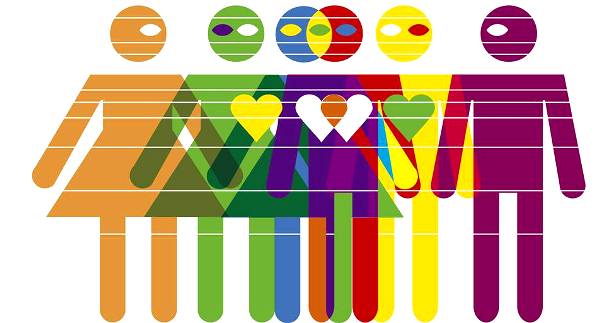 PRE-AUDIT QUESTIONAIRE 115.31 (a)-1
9)
107
Perception
Why is understanding perception important to all of us?
Perceptions can influence how we communicate with inmates, especially those who identify as LGBTI

Perceptions can also influence how we communicate with other staff
108
What is Person Perception??
Different mental processes that we use to form impressions of other people


Consider how often you make these kind of  judgments everyday

You might draw conclusions even though you know very little about the person
https://www.verywell.com/person-perception-2795900
109
What is Person Perception?? continued
Some factors that can influence the impression you form:

Characteristics of the person you are observing
Context of situation

Roles and social norms we expect from people
Social categorization
Mentally categorize people into different groups
Most common grouping include
Age
Gender
Occupation and
Race
https://www.verywell.com/person-perception-2795900
110
Communication
Communication must be done at a mutual respect level and even if the level is disrespectful, you CAN’T allow yourself to be drawn to a lower level.

To communicate effectively, one must listen effectively and respond accordingly.

Remove any personal stigmas, biases or prejudices
111
corrections.com:  working with people (prisoners) you don't like; by Carl ToersBijns, former deputy warden, ASPC, Eyman, Florence AZ; 12/26/2011
The Words We Use Are Powerful
The language staff uses helps to create a culture of safety and respect

If staff use disrespectful, offensive or abusive language, it creates an environment that condones the same behavior from the inmates

Consider that you may not always be aware which staff or inmates identify as LGBTI
112
The Words We Use Are Powerful
Use Professional and culturally appropriate language as opposed to slang or slurs

Accept that sometimes you will say the wrong thing

Be aware of how your own beliefs affect your perceptions
Staff gain respect from inmates when carrying out professional day to day interactions with inmates.
113
Gender Neutral Language
Staff shall use gender neutral language when addressing inmates

When staff are addressing or referring to an inmate it will always be by their legal last name such as “inmate Jones”
114
Non-Verbal Communication
Language can be verbal or nonverbal

Over 70% of our communication in nonverbal

Nonverbal communication can include:
Gestures
Laughing
Facial expressions
Body language
Ignoring
Rolling Eyes
115
SOGIE
What is the meaning/definition of SOGIE?	

SOGIE is the acronym for:
Sexuality
Orientation
Gender 
Identity 
Expression
116
Sexual Orientation
Sexual orientation is the term used to describe what gender(s) someone is sexually and/or romantically attracted to.

You CAN’T tell a person’s sexual orientation by the way they look, their job or hobbies.  The only way to know is if they tell you.
http://gayteens.about.com/od/glossary/g/nonconform.htm
117
What is Gender?
Refers to society’s expectations about how we should think and act as girls, boys, women and men.  It is our biological, social and legal status as women and men.
https://www.plannedparenthood.org/learn/sexual-orientation-gender/gender-gender-identity
118
What is Gender Identity and Expression??
Gender identity and expression is how we feel about and express our gender and gender roles:
Clothing
Behavior and;
Personal appearance
https://www.plannedparenthood.org/learn/sexual-orientation-gender/gender-gender-identity
119
Gender Conforming
Gender conformity can be defined most simply as behavior and appearance that conforms to the social expectations for one’s gender.
120
Gender Non Conforming
Those who are gender non-conforming shun or ignore the dress, fashion or behavior of their own sex and adopt a sense of style all their own without regard to gender stereo-types or norms.


Some gender non-conforming people identify as transgender, but others don’t.
http://lesbianlife.about.com/od/trans/f/What-Is-Gender-Non-conforming.htm
121
LGB
Lesbian - A woman who is emotionally, romantically and sexually attracted to other women.

Gay - A man who is emotionally, romantically and sexually attracted to other men. 

Bisexual - A man or woman who is emotionally, romantically and sexually attracted to both men and women.
122
Transgender (T)
Umbrella term used for a person whose gender identity & expression does not match the gender they were assigned at birth.

FTM:  Person assigned female at birth but who’s identity is that of a man.

MTF:  Person assigned male at birth but who’d identity is that of a woman.
123
Intersex
Intersex A general term used for a variety of conditions in which a person is born with a reproductive or sexual anatomy, or chromosome pattern, that doesn’t seem to fit the typical definitions of female or male. 

	• Approximately(1) in 1,500-2000 people are born intersex. 


**(See Intersex Society of North America and Advocates for Informed Choice)
124
Straight
Straight (aka heterosexual)  - A person who is emotionally, romantically and sexually attracted to another person who is of a different sex and/or gender.
125
Complying With Relevant Laws Related to Mandatory ReportingEmployee Training Goal #10115.32 (10)
PRE-AUDIT QUESTIONAIRE 115.31 (a)-1
10)
126
Staff & Agency Mandatory Reporting Responsibilities115.61(c)
Unless otherwise precluded by Federal, State, or local law, medical and mental health practitioners shall be required to report sexual abuse.  

Inmates shall be informed of the practitioners duty to report

Limitations to confidentiality must be provided at the initiation of services
127
Staff and Agency Mandatory Reporting Responsibilities115.61
If the alleged victim is under the age of 18 or considered a vulnerable adult under State or local vulnerability persons statute, The agency shall report to the designated State or local services agency under applicable mandatory reporting laws.

*****Regardless if a person under the age of 18 has been adjudicated as an adult and sentenced to “Prison” this law still applies.
128
Currently Under 18 or
Over 18  & Incident occurred under 18
Institutions outside Clark County
Institutions within Clark County
Nevada Health & Human Services

DOC form 2099 will be completed & sent the same shift via fax to:

Child Protective Services, Fallon
(775) 423-8057
Nevada Health & Human Services

DOC form 2099 will be completed & sent the same shift via fax to:

Child Protective Services, 
Las Vegas
(702) 455-6494
129
Summary
NDOC has a Zero tolerance for any Sexual Abuse or Harassment.

Inmate have rights to be free from sexual abuse and sexual harassment

All allegations of inmate sexual abuse and staff sexual abuse/harassment will be investigated.

Staff and inmates have the right to be free of retaliation when they file a report.
130
If You Have Questions or Want  to File a Report
Contact:
Office of the Inspector General
PREA Management
775-887-3142

prea@doc.nv.gov

http://doc.nv.gov/About/NDOC_Office_of_the_Inspector_General/PREA_Incident_Report/
131